UNIVERSIDAD DE LAS FUERZAS
 ARMADAS -ESPE
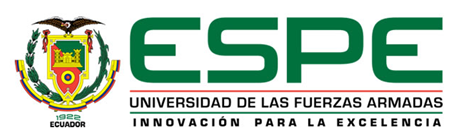 Desarrollo de un videojuego educativo 2D para plataformas Web con el motor de juegos HTML5 Turbulenz utilizando la metodología OOHDM.
David Esteban Reyes Rosero
Agenda
Objetivo general
Objetivos Específicos 
Fundamento Teórico
Análisis y Diseño
Implementación del Videojuego
Pruebas y Evaluación de Resultados
Conclusiones y Recomendaciones
OBJETIVO GENERAL
Desarrollar un videojuego educativo 2D para plataformas Web con el motor de juegos HTML5 Turbulenz utilizando la metodología OOHDM para niños entre los 7 y 11 años de edad.
OBJETIVOS ESPECÍFICOS
Analizar el motor de juegos HTML5 Turbulenz para el desarrollo del    videojuego.
Revisar los principios didácticos para el desarrollo del videojuego educativo.
Diseñar e Implementar un videojuego educativo siguiendo los lineamientos de la metodología OOHDM.
Realizar pruebas de funcionalidad del videojuego, procesamiento estadístico y la evaluación de resultados.
FUNDAMENTO TEÓRICO
Motor de Videojuegos Turbulenz
Proceso de desarrollo de videojuegos Huddle 
Metodología OOHDM
Videojuegos y educación
Motor de Videojuegos Turbulenz
Licencia MIT
html5 , javaScript, typeScript
2D y 3D
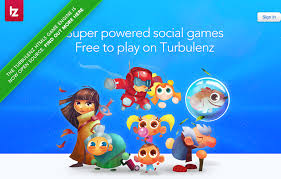 Proceso de desarrollo de videojuegos Huddle
Metodología OOHDM
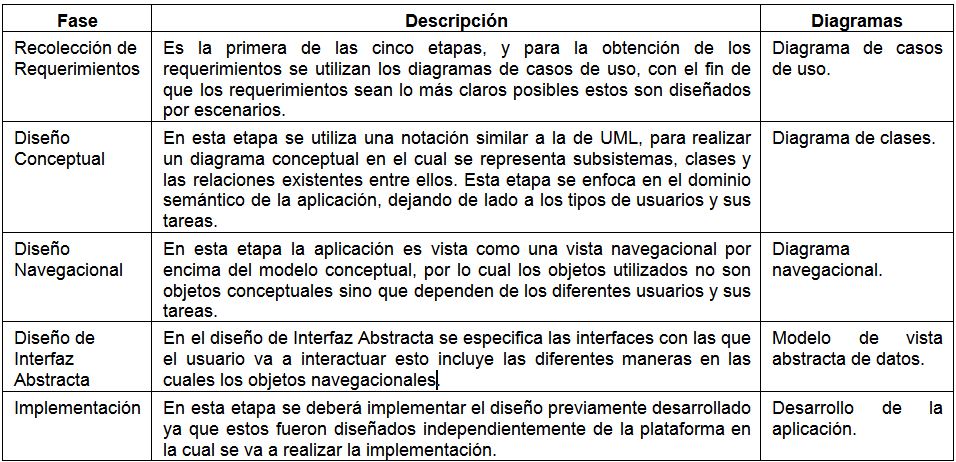 Videojuegos y educación
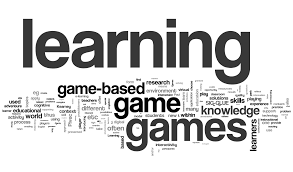 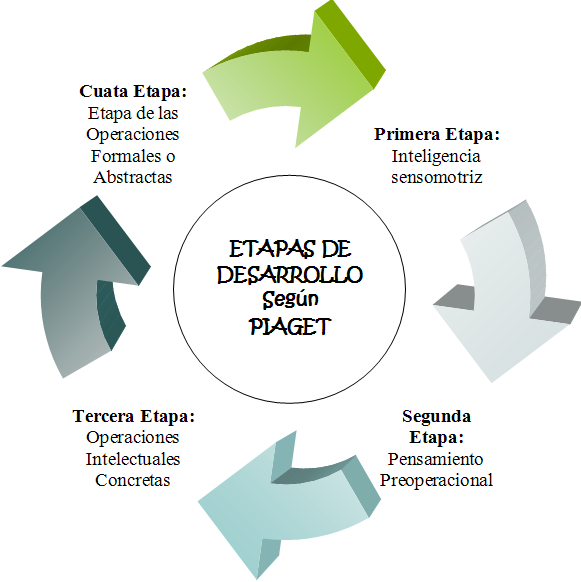 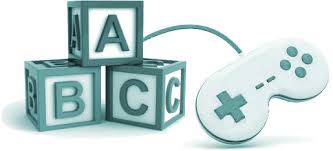 Análisis y Diseño
Casos de uso 
Diagrama de clases
Diagrama navegacional
Casos de uso
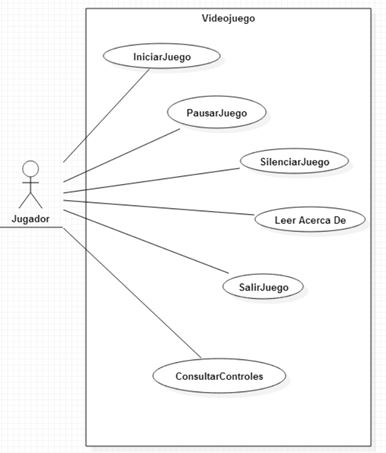 Diagrama de clases
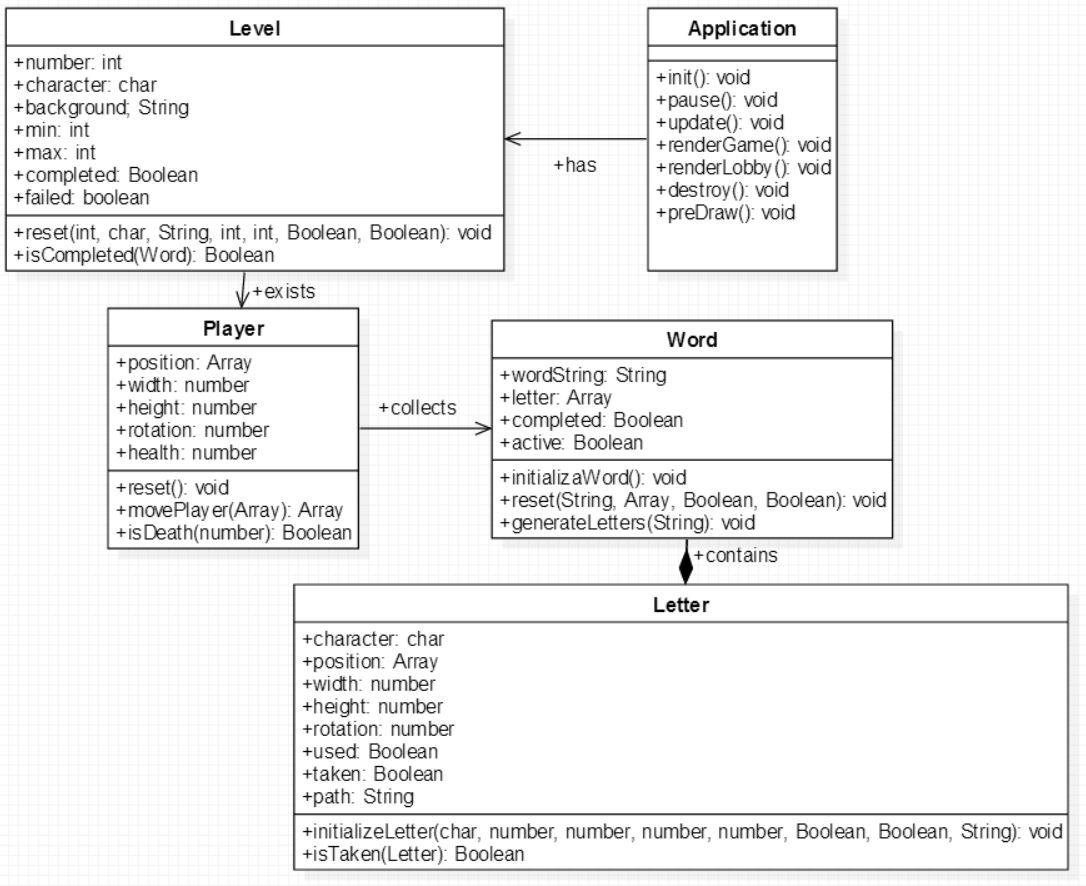 Diagrama Navegacional
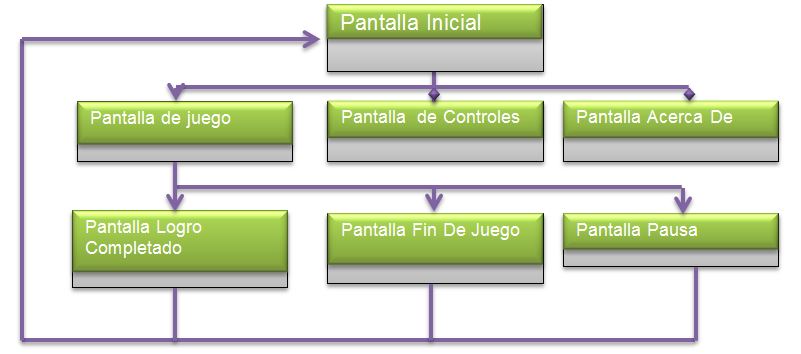 Implementación del videojuego
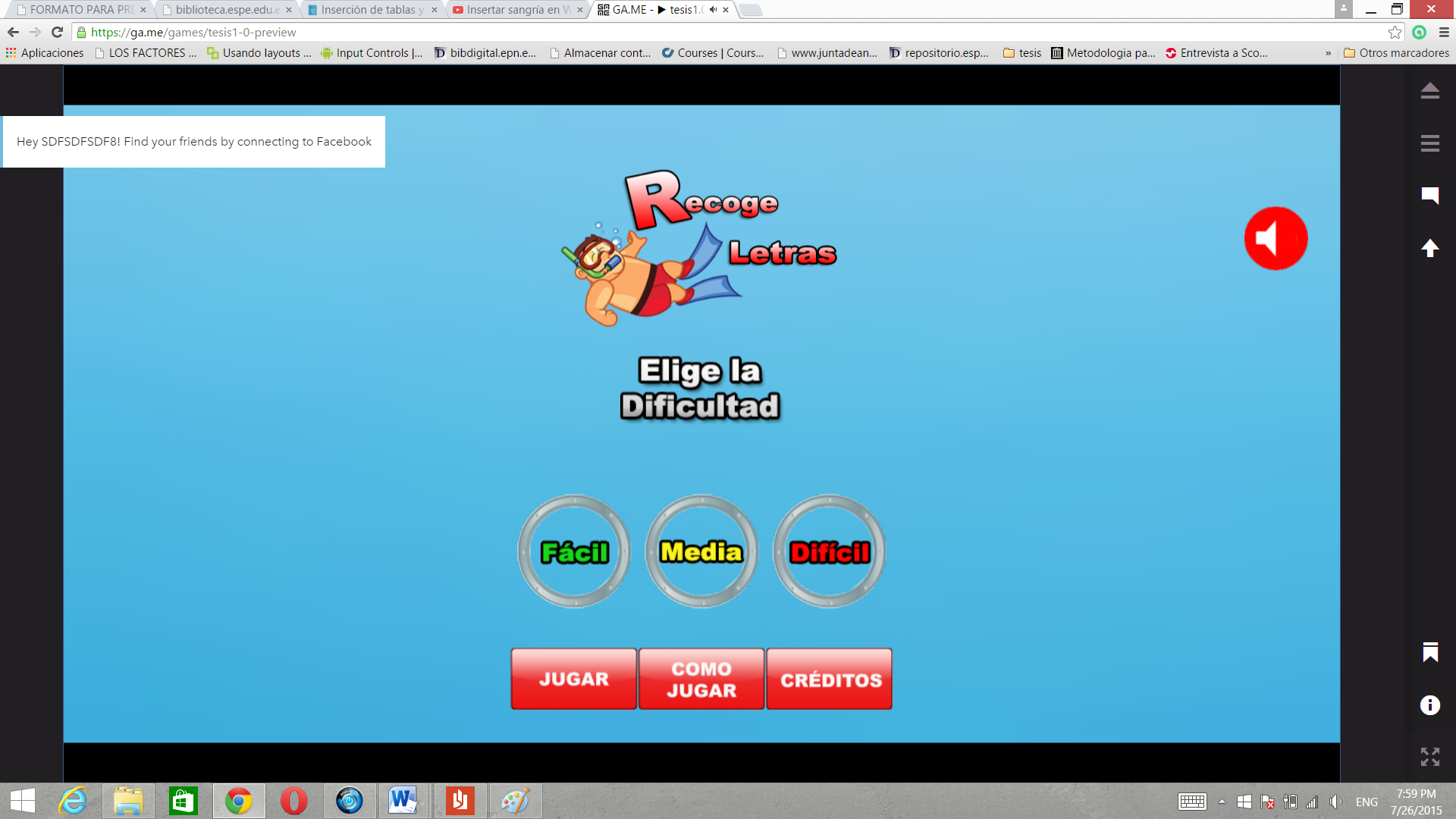 PRUEBAS Y EVALUACIÓN DE RESULTADOS
CONCLUSIONES
•	Pese a tener una curva de aprendizaje larga, el motor de videojuegos Turbulenz es una herramienta muy completa que permite la realización de videojuegos complejos para la Web, a su vez posee una plataforma de soporte propia y es de código abierto.
•	El uso de videojuegos dentro de la educación es útil siempre y cuando el juego sea un complemento al aprendizaje de los alumnos ya que para que un videojuego sustituya a la educación formal, falta muchos avances por realizar. 
•	Con los datos obtenidos de las pruebas realizadas a niños entre los 7 y 9 años se puede concluir que existe una diferencia de desempeño entre edades y género de los estudiantes, siendo mejor el desempeño de los estudiantes mayores.
RECOMENDACIONES
•	Se recomienda a la universidad que dentro de las materias de desarrollo se evalúen herramientas nuevas como Turbulenz entre otros.
•	Se recomienda la utilización del motor de videojuegos Turbulenz ya que este utiliza el estándar html5, lo cual permite que el juego sea ejecutado dentro de cualquier navegador actual.
•	Se recomienda el desarrollo y el uso de videojuegos como parte complementaria al desarrollo del aprendizaje de los niños.
BIBLIOGRAFÍA
- Fuentes, R. (2012). Jean Piaget, aportes a la educación del desarrollo del juicio moral para el siglo XXI . 55-69.
- Oblinger, D. (2006). Simulations, games, and learning. ELI White Paper.- Piaget, J. (1981). La teoría de Piaget . Infancia y aprendizaje , 13-54.
- Rossi, G., Pastor, O., Schwabe, D., & Olsina, L. (2008). Web Engineering: Modelling and Implementing Web Applications. London: Springer London.
-Urrutia, G. A., López, C. E., Martínez, L. F., & Corral, M. A. (2010). Procesos de desarrollo para videojuegos. CULCyT: Cultura Científica y Tecnológica, 25-39.-Gil Juárez, A., & Vida Mombiela, T. (2007). Los videojuegos. Barcelona: Editorial UOC.